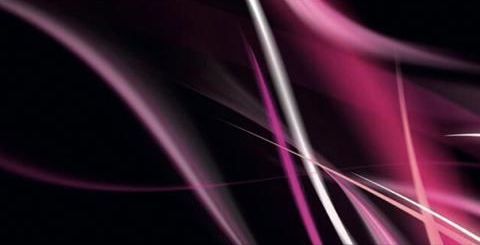 1
7
Hizmet bölgesi kavramı
Hizmet bölgesi sınırlarının belirlenmesi
Sağlık ihtiyaçlarının belirlenmesi
Sağlık hizmetleri kullanımı
Coğrafik bilgi sistemleri
BÖLÜM
hizmet bölgesi 
analizi
Konular
Dr. Şahin Kavuncubaşı
9/16/2022
1
Yanıtını arayacağımız sorular
2
Hizmet bölgesi nedir? Niçin analiz etmeliyiz?

Hizmet bölgesinin sınırlarını çizmek için kullanılan yöntemler nelerdir?

Hizmet bölgesinde yaşayan nüfusun sağlık ihtiyaçlarını niçin önemlidir?  Toplumun sağlık  ihtiyaçları nasıl belirlenir?

Hizmet bölgesinde yaşayan nüfusun sağlık hizmetleri kullanımını etkileyen faktörler nelerdir? Niçin bu faktörleri öğrenmek zorundayız?

Coğrafik bilgi sistemi nedir? Nasıl kullanabiliriz?
Hizmet bölgesi kavramı

Hizmet bölgesi sınırlarının belirlenmesi


Sağlık ihtiyaçlarının belirlenmesi



Sağlık hizmetleri kullanımı




Coğrafik bilgi sistemleri
Konular
9/16/2022
hizmet bölgesi
Sağlık kurumunun kurulduğu (faaliyette bulunduğu), hastaların geldiği (ikamet ettiği), ‘rekabet savaşlarının’ yaşandığı coğrafik alan/bölge

Ülke geneli
Bölge
İl
İlçe
Mahalle
hizmet bölgesi
Epidemiyoloji
Hukuk
Politik
GENEL ÇEVRE
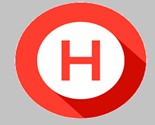 Hizmet
HİZMET BÖLGESİ
SAĞLIK SİSTEMİ
Sunumu
Ekonomik
Teknolojik
Sosyal
Hizmet bölgesi analizi, dış çevre faktörlerini hizmet bölgesi düzeyinde ele alır.
genel çevre faktörleri-hizmet bölgesi
GENEL ÇEVRE
HİZMET BÖLGESİ
Bölge medikal fiyat endeksi
Bölge nüfusunun hane-halkı geliri
Bölgede yoğunlaşma oranı, HHI indeksi
Enflasyon oranı
Hane-halkı geliri
Rekabet
EKONOMİK ÇEVRE
Bölgenin nüfusu
Bölgedeki yaşlı nüfus
Sağlık okuryazarlık oranı
Nüfus artış oranı
Yaşlanma
Eğitim
SOSYAL KÜLTÜREL ÇEVRE
Yeni teknolojiler
Yeni tedavi yöntemleri
Bilgi ve iletişim teknolojileri
Yeni teknolojiye yönelik talep
Hizmet kalitesi
Hastane bilgi sistemi
TEKNOLOJİK ÇEVRE
Mortalite 
Morbitide 
Hastalık yükü
Bölgenin hastalık yükü
Bölgeye özel mortalite, morbitide hızları
Bölgeye özel risk faktörleri
EPİDEMİYOLOJİK ÇEVRE
Sağlık Politikaları
İstihdam politikaları
Tıp Eğitimi politikaları
Bölgeye özel giriş engelleri
Bölge sigortalı kişi sayısındaki artış
Bölgede hekim istihdamı fırsatları
POLİTİK ÇEVRE
İhracat Teşvikleri
SGK /Rekabet Kurulu Kararları
SB Yönetmelikleri
Bölge sağlık turizmi teşvikleri
GSS prim borcu olan kişi sayısı, birleşme/satın alma imkanları
HUKUKİ ÇEVRE
hizmet bölgesi analizinin kapsamı
HİZMET KARMASI
KURUMSAL STRATEJİLER
HİZMET BÖLGESİNİN BELİRLENMESİ
SAĞLIK İHTİYAÇLARI
HİZMET KULLANIMI
GENEL ÇEVRE 

SAĞLIK SİSTEMİ
HİZMET BÖLGESİ ANALİZLERİ
KURUMSAL PERFORMANS
STRATEJİK KARARLAR
REKABET STRATEJİLERİ
REKABET ŞARTLARI
Hizmet bölgesi analizinin amaçları
Hizmet bölgesi analizinin temel konuları
hizmet bölgesinin coğrafik sınırlarını  niçin belirlemeliyiz?
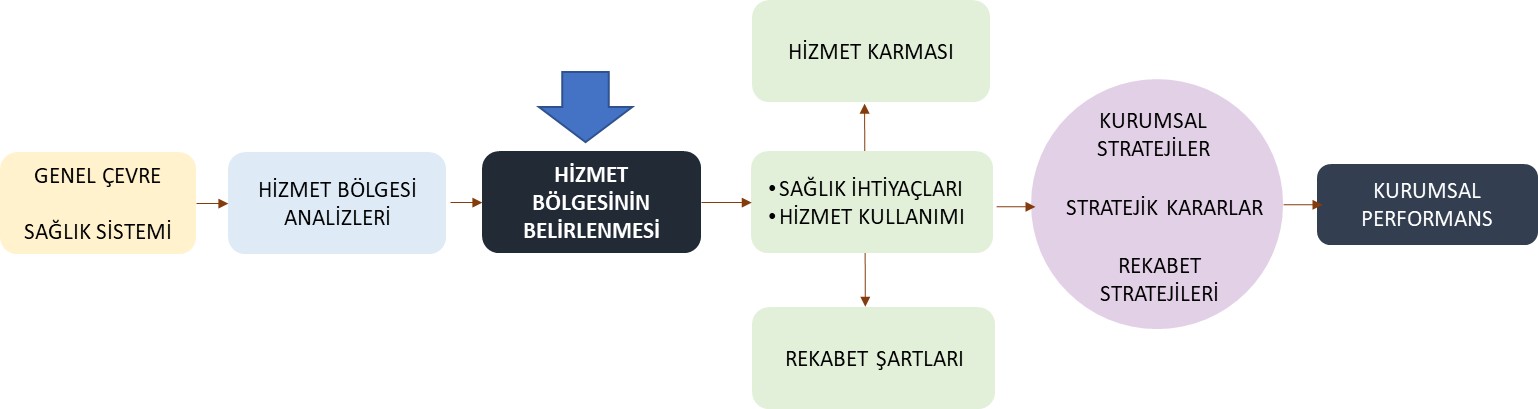 Hizmet edilen nüfusu belirlemek, nüfusun genel özellikleri ve sağlık ihtiyaçlarına daha fazla odaklanarak derinlemesine bilgi toplamak,
Rekabet şartlarını daha somut biçimde değerlendirmek.
7
hizmet bölgesinin coğrafik sınırlarının  belirlenmesinde kullanılan yöntemler
Jeopolitik sınır modeli
Yarıçap modeli
Hasta orijin modeli
Elzinga-Hogarty Modeli
Çapraz talep esnekliği modeli
Zaman esnekliği modeli
8
jeopolitik sınır modeli
Jeopolitik sınır modeli en sade modeldir.
Bu modelde bir sağlık kurumunun hizmet bölgesi, kurulduğu il veya ilçenin siyasi sınırlarını ifade etmektedir. 

Ankara Polatlı’da kurulan bir hastanenin hizmet bölgesi, Polatlı ilçesinin (siyasi) sınırları içinde kalan alan ve bu alanda yaşayan nüfustur.
9
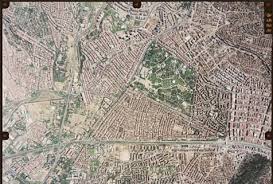 yarıçap modeli
24 km
Yarıçap modelinde bir kurumun hizmet bölgesi genellikle yarı çapı 24 km (15 mil)  olan bir dairenin içinde kalan alan ve bu alanda yaşayan nüfus olarak kabul edilir. 

Ulaşım süresi dikkate alındığında, hastaneye araçla 30 dakikada erişme imkanına sahip bölgeler de  hizmet bölgesi olarak kabul edilebilir.
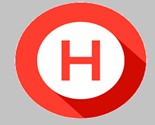 10
hasta orijin modeli
Hasta orijin modelinde, bir hastaneye başvuran hastaların ikamet bilgileri esas alınarak hizmet bölgesi belirlenir. 

Hasta orijin modelinde hizmet bölgesi, başvuran hastaların %80 veya %90’ının yaşadığı bölgelerden oluşur.
11
hasta orijin modeli
Hasta ikamet bilgilerinden yararlanılarak ilgililik ve bağlılık indeksleri hazırlanır.

İlgililik indeksi, bir hastanenin belirli bir bölgede yaşayan nüfus  açısından taşıdığı önem derecesini, nüfusun hastaneye bağımlılık düzeyini gösterir.

Bağlılık indeksi ise, bölgelerin hastane için arz ettiği önem düzeyini veya hastanenin bölgelere karşı bağımlılık derecesini gösterir
12
ilgililik indeksi
İlgililik İndeksi (Relevance Index-RI), bir sağlık kurumunun belirli bir bölgede ikamet eden nüfus tarafından kullanılma/tercih edilme derecesini gösterir. Lokalizasyon indeksi olarak da adlandırılır.

H1 hastanesinin ilgililik indeksi şu şekilde hesaplanır.

RI (H1, Bölge 1) = (a11/∑a1j)

İlgililik indeksi,  bir hastanenin belirli bir bölgede yaşayan nüfusun sağlık ihtiyaçlarını ne oranda karşıladığını gösterir.  İlgililik indeksini, kurumun belirli bir bölgedeki pazar payı olarak da görmek mümkündür.
13
ilgililik indeksinin hesaplanması: örnek uygulama
RI (H1, Bölge 1) = (22.000/40.000)   = %55 
RI (H2, Bölge 1) = (8.000/40.000)     = %20
RI (H3, Bölge 4) = (9.450/35.000)     = %27
B1 bölgesinde yaşayan nüfusun %55’i, H1 hastanesini tercih etmektedir (H1 hastanesine bağımlıdır).
14
bağlılık indeksi
Bağlılık İndeksi (commitment Index-RI):Bir sağlık kurumuna başvuran hastaların hangi bölgelerden geldiğini ortaya koymaktadır. Bağlılık indeksi, belirli bölgeden ikamet edip, bir hastaneye yatan hastaların, o hastaneye yatan toplam hasta sayısına oranıdır
H1 hastanesinin bağlılık indeksi şu şekilde hesaplanır.

CI (H1, Bölge 1) = (a11/∑aii1)

.
15
bağlılık indeksinin hesaplanması: örnek uygulama
CI (H1, Bölge 1) = (22.000/40.450)   = %54,4 
CI (H1 Bölge 2) = (1.500/40.450)     = %0,037
CI (H1, Bölge 3) = (7.200/40.450)     = %17,8
Hastalarımızın % 54,4’ü, B1 bölgesinden gelmektedir. Bu bölgeye çok bağımlıyız.
16
bağlılık indeksini kullanarak hizmet bölgesi belirleme
Adımlar
Yatan hastaların ikamet yerlerini belirle
İkamet yerlerine göre yatan hasta sayılarını belirle
Bağlılık indekslerini hesapla
Birikimli (kümülatif) bağımlılık indekslerini hesapla
Eşik değer belirle (% 80 veya % 90)
Hizmet Bölgesi
(%80)
17
Elzinga-Hogarty modeli
Elzinga-Hogarty Modeli, hizmet bölgeleri arasındaki mal veya hizmet (sağlık alanında ise hasta) hareketlerine dayanır. 
Bölgeler arasındaki hasta hareketleri az ise, her bölge ayrı bir hizmet bölgesi (pazar) olarak kabul edilir.   
İki bölge arasında hasta hareketleri çok fazla ise her iki bölgeyi tek bölge olarak düşünmek gerekir. 
LIFO ve LOFI değerlerine bakılarak karar verilir.
18
Elzinga-Hogarty modeli: LIFO ve LOFI
LIFO: Bir bölgede (A) ikamet eden nüfusa sunulan sağlık hizmetlerinin (yatan hasta sayısı) ne kadarının o bölgedeki kurumlar, ne kadarının da diğer bölgedeki (B) kurumlar tarafından sağlandığını (hizmet ithalatı) gösterir.
A bölgesinde ikamet edip, B bölgesindeki sağlık kurumlarından hizmet alan  hasta sayısı (yatan)
LIFO=
	 A bölgesindeki kurumlara yatan toplam hasta sayısı  (yatan)
LOFI: Bu oran analizin hizmet sunum (arz) yönüyle ilgilidir. LOFI değeri bir bölgede üretilen hizmetlerin diğer bölgeden gelen hastalar tarafından kullanılma derecesini (ihracat) göstermektedir.
B bölgesinde ikamet edip,A bölgesindeki sağlık kurumlarından hizmet alan hasta sayısı (yatan)
LOFI=
A bölgesindeki kurumlara yatan toplam hasta sayısı (yatan)
KARAR:
LIFO veya LOFI değeri < %10 ise, A ve B, farklı hizmet bölgeleridir.
LIFO veya LOFI değeri > %10 ise, A ve b aynı hizmet bölgesidir.
19
Elzinga-Hogarty modeli: LIFO ve LOFI hesaplama
SONUÇ:
Giden hasta sayısı 25000
B BÖLGESİ
Yatan hasta 
Sayısı = 60.000
A BÖLGESİ
Yatan hasta 
Sayısı = 75.000
LIFO= 25.000/75.000=%33,3
LOFI= 15.000/75000=%20
Gelen hasta sayısı=15000
SONUÇ:
Giden hasta sayısı 5000
B
A
B BÖLGESİ
Yatan hasta 
Sayısı = 60.000
A BÖLGESİ
Yatan hasta 
Sayısı = 75.000
LIFO= 5.000/75.000=%6,67
LOFI= 4000/75000=%5,33
B
A
Gelen hasta sayısı=4000
Farklı hizmet bölgeleri
Aynı hizmet bölgesi
20
çapraz talep esnekliği modeli
Çapraz talep esnekliği  (CTE) bir A ürünün fiyatındaki %1’lik değişimin, A ürününün ikamesi olan B ürününe olan talebi ne oranda artırdığını/azalttığını gösterir.   ÇTE >1 ise, A ve B ürünleri arasında ikame edilebilirlik vardır. 
A hastanesinin hizmet fiyatlarındaki değişim, B hastanesine olan talebi etkiliyor ise (CTE >1), iki hastanenin,  aynı hizmet bölgesinde bulunduğu sonucuna ulaşılır.  A hastanesinin fiyatlarını değiştirmesi, B hastanesine olan talebi etkilemiyor ise A ve B hastanelerinin farklı hizmet bölgelerinde (pazar) bulundukları sonucuna varılır.
Fiyat verilerine ulaşmadaki zorluklardan dolayı hesaplanması oldukça zordur.
21
zaman esnekliği modeli
Talebin zaman esnekliği modeli, CTE modelinin benzeridir; bu modelde fiyat yerine hastaneye ulaşım süresi dikkate alınır.  

Ulaşım süresi bir birim (örneğin yarım saat) değiştiği zaman, diğer hastanelere olan talebin ne kadar değiştiğini gösterir. 

Kuruluş yeri seçiminde, hasta ulaşım (servis) hizmetleri planlamasında yönetime yol gösterir.
22
hizmet bölgesi ile ilgili önemli hususlar
Hizmet bölgesi, hizmetin özelliğine göre değişebilir. Özellikli hizmet (örneğin akciğer nakli) sunan bir hastanenin hizmet bölgesi, tüm ülkeyi içerebilir.
Hizmet bölgesini belirlemek için sıralanan yöntemler birlikte kullanılabilir (örneğin yarıçap modeli ve E-H modeli).
23
hizmet bölgesinin sağlık ihtiyaçlarının değerlendirilmesi
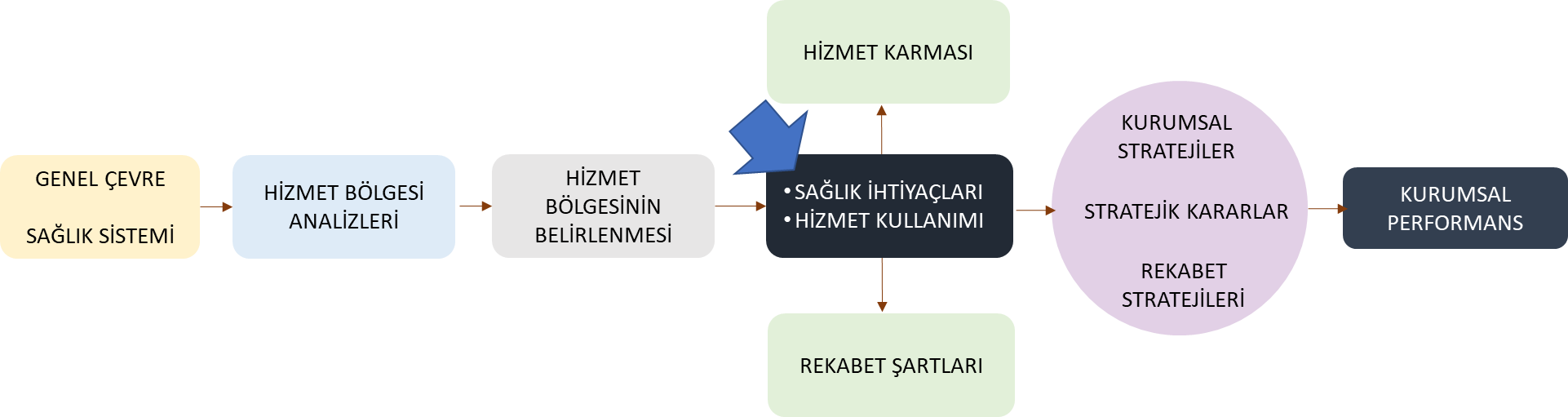 Hizmet bölgesi analizlerinde, hizmet bölgesinin sınırlarının belirlenmesinden sonra üzerinde durulması gereken ikinci önemli konu, hizmet bölgesinde yaşayan nüfusun sağlık ihtiyaçlarının analiz edilmesi ve değerlendirilmesidir.
24
sağlık ihtiyaçlarının sınıflandırılması
Bireyin sağlık durumuyla ilgili bir rahatsızlık hissetmesiyle ortaya çıkan ihtiyaçtır.
Algılanan Sağlık İhtiyacı
Kendimi iyi hissetmiyorum, midemde yanma var
Harekete geçme
Hastanın rahatsızlığını gidermek için hissettiği semptomları hekime ifade etmesiyle belirtilen ihtiyaçtır.
Açıklanan Sağlık İhtiyacı
Hekim bey, midemde üç gündür şiddetli yanma var.
Muayene
Semptomlara bağlı olarak hekim tarafından kararlaştırılan hastaya sunulacak hizmetlerdir.
Normatif Sağlık İhtiyacı
Kan testleri, üreaz testi, endeskopi yapalım, ilaç tedavisi ile başlayalım.
B bölgesinde Kovid 19 aşılama oranının % 95’e çıkarılması için yapılacak işlemler
Bölgelerarası karşılaştırmalara dayalı olarak belirlenen sağlık ihtiyaçlarıdır.
Karşılaştırmalı Sağlık İhtiyacı
hizmet bölgesinde sağlık ihtiyaçlarının analizi ve değerlendirilmesi
Hizmet Bölgesinin Belirlenmesi
Hizmet bölgesi analizlerinde, hizmet bölgesinin sınırlarının belirlenmesinden sonra üzerinde durulması gereken ikinci önemli konu hizmet bölgesinde yaşayan nüfusun sağlık ihtiyaçlarının analiz edilmesi ve değerlendirilmesidir. 

İhtiyaç analizinin iki temel amacı vardır:
Hizmet karmasını
Hizmet kapsamını kararlaştırmak.
Hizmet İhtiyacının Değerlendirilmesi
Hizmet Karmasının Belirlenmesi
Hizmet Kapsamının Belirlenmesi
Hangi hizmetleri sunacağız?
Ne miktarda sunacağız?
26
hizmet karması ve hizmet kapsamından ne anlamalıyız?
HİZMET KARMASI
Hizmet Hatları
Kadın Doğum
Üroloji
Dermatoloji
Hizmet karması (service mix), kurum tarafından sunulan hizmetlerin tümüdür.
Aile Planlaması
Androloji
Kozmetik Dermatoloji
Üreme Sağlığı
Taş Kırma
Botoks
Hizmet Derinliği
Hizmet kapsamı (scope of services), kurumun hizmet sunum kapasitesini (büyüklük) ifade etmektedir.
Jinekolojik Onkoloji
Üro-Onkoloji
Mezoterapi
Kapasite         +           Kapasite           +        Kapasite            HİZMET 
                                                                                                          KAPSAMI
Sağlık İhtiyaçları nasıl belirlenir?
Planlama
İHTİYAÇ DEĞERLENDİRME SÜRECİ
Veri Toplama
Kaynak Tahsisi
İhtiyaçların  karşılanması
İhtiyaçların  belirlenmesi
Strateji Geliştirme
Analiz
Planlama
veri toplama
Kaybedilen yaşam yılları (YLL)
analiz
strateji geliştirme
koah tanı, tedavi ve takip süreci (KOAH tanı tedavi rehberi)
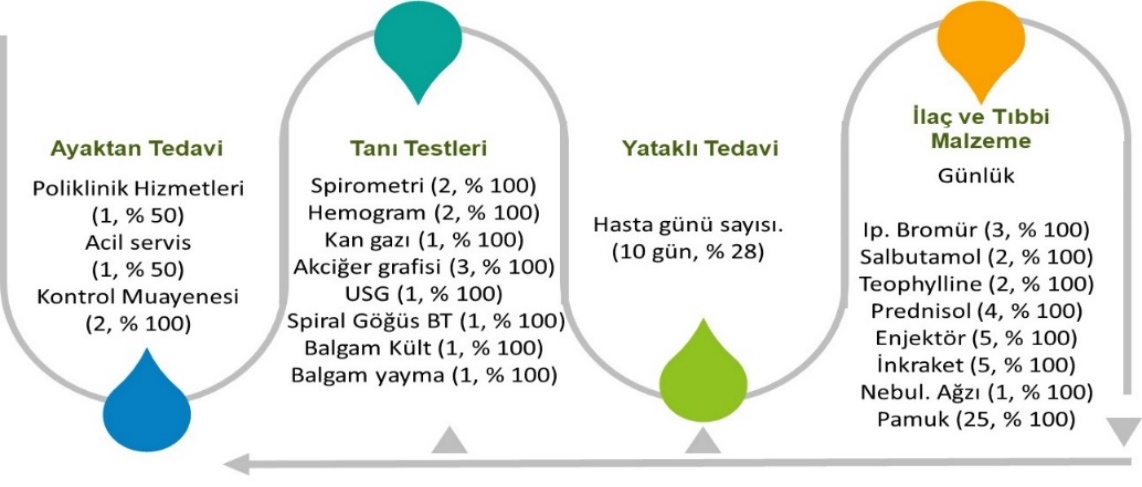 *
* parantez içindeki sayı, bir hastaya sunulacak hizmet miktarını, % ise bu hizmetin hastaların ne kadarına verileceğini gösterir.  Örneğin KOAH tanısı alan bir hastaların hepsi, yani  % 100’ü yılda  ortalama 2 kez kontrol muayenesi olacaktır.
kaynak tahsisi
sağlık hizmetleri kullanımı
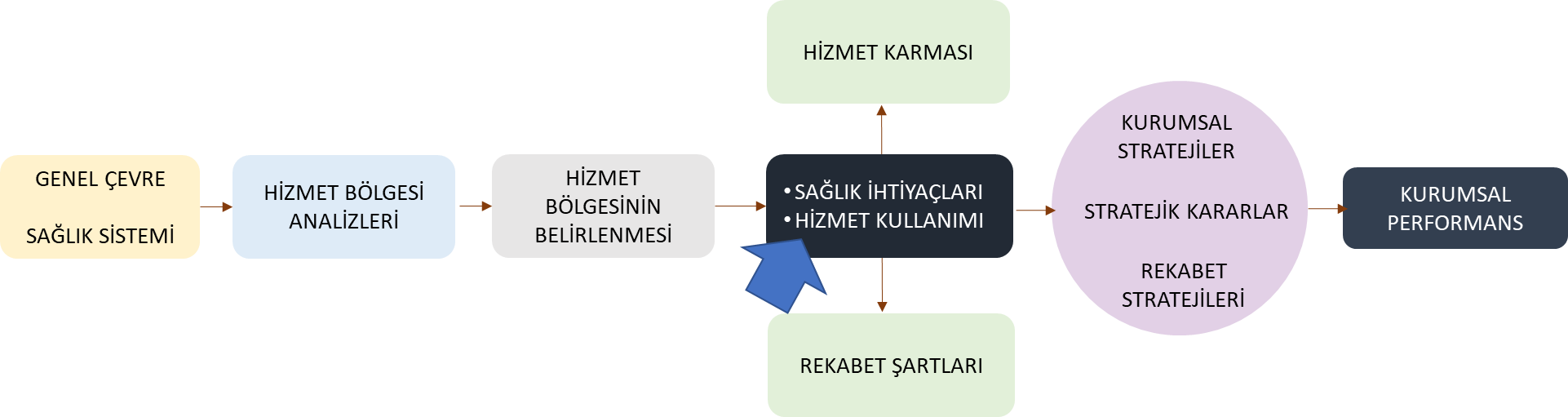 nüfusun sağlık hizmetleri kullanımını niçin incelemeliyiz?
hizmet kullanım modeli (süreci)
HİZMET BÖLGESİ NÜFUSUNUN ÖZELLİKLERİ
SONUÇLAR
ÇEVRE
SAĞLIK DAVRANIŞI
Algılanan Sağlık Düzeyi
Kişisel Sağlık Deneyimleri
Genel Çevre
Ölçülen Sağlık Düzeyi
Hazırlayıcı Faktörler
İhtiyaç Faktörleri
Kolaylaştırıcı Faktörler
Hizmet Kullanımı
Hizmet Bölgesi
Sağlık Sistemi
Kullanıcı Memnuniyeti
sağlık hizmetlerine erişim
Hizmetlerin tür ve miktar yönünden yeterli düzeyde bulunmasıdır. Kaynakların (hekim, hasta yatağı vb) yeterli olmasıdır.
Hizmetin Mevcudiyeti
Sağlık kurumlarının kolay ulaşılabilir konumda yer almasıdır. Hızlı, kolay, ekonomik ulaşım imkanlarının bulunmasıdır.
SAĞLIK HİZMETLERİNE ERİŞİM
Coğrafik
Erişebilirlik
Kabul Edilebilirlik
Hizmetlerin organizasyonu ve sunumuyla ilgili özelliklerdir. Randevu sisteminin işlevsel olması, kuyrukta bekleme süresinin kısa olmasıdır.
Hizmetten yararlanmak için nüfusun ciddi ekonomik yüklerle karşılaşmamasıdır.
Hizmetlerin, bireyin değerlerine, tutumlarına, inançlarına saygılı biçimde sunulmasıdır.
Uygunluk
Ödenebilirlik
Hazırlayıcı faktörler
Hazırlayıcı faktörler
kolaylaştırıcı faktörler
sağlık hizmetlerine erişim
Hizmetlerin tür ve miktar yönünden yeterli düzeyde bulunmasıdır. Kaynakların (hekim, hasta yatağı vb) yeterli olmasıdır.
Hizmetin Mevcudiyeti
Sağlık kurumlarının kolay ulaşılabilir konumda yer almasıdır. Hızlı, kolay, ekonomik ulaşım imkanlarının bulunmasıdır.
SAĞLIK HİZMETLERİNE ERİŞİM
Coğrafik
Erişebilirlik
Kabul Edilebilirlik
Hizmetlerin organizasyonu ve sunumuyla ilgili özelliklerdir. Randevu sisteminin işlevsel olması, kuyrukta bekleme süresinin kısa olmasıdır.
Hizmetten yararlanmak için nüfusun ciddi ekonomik yüklerle karşılaşmamasıdır.
Hizmetlerin, bireyin değerlerine, tutumlarına, inançlarına saygılı biçimde sunulmasıdır.
Uygunluk
Ödenebilirlik
kolaylaştırıcı faktörler
ihtiyaç faktörleri
sağlık sistemi ile deneyimler
hizmet kullanımı
sonuçlar
coğrafik bilgi sistemleri
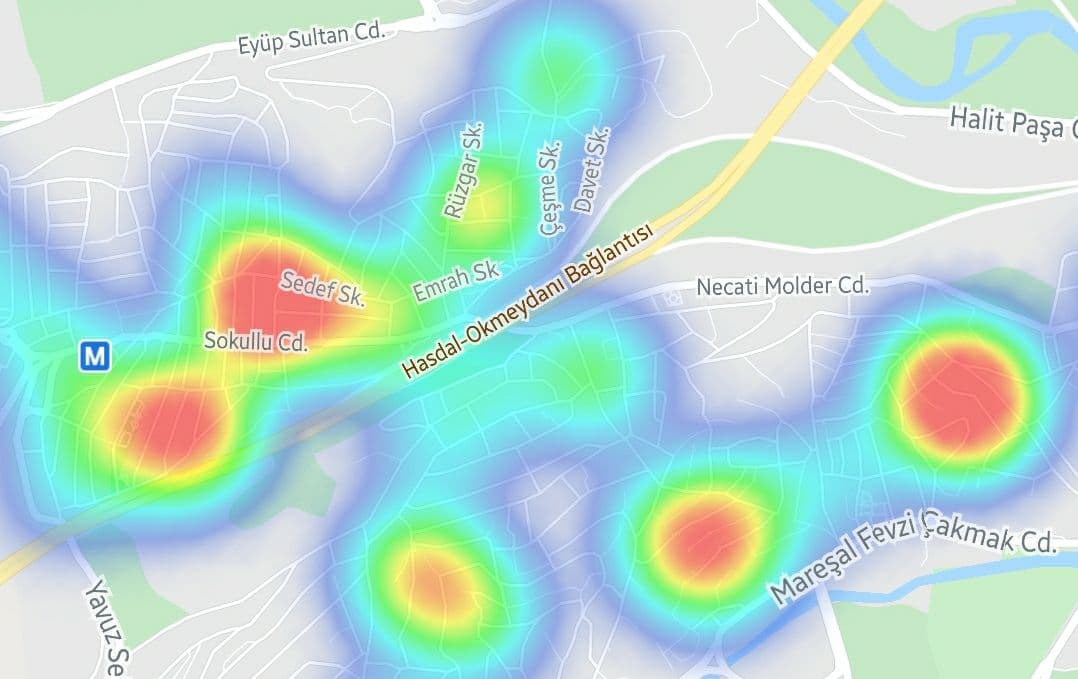 İstanbul’un Kovid Haritası
özet ve bir sonraki konuya hazırlık
özet
bir sonraki konunun amacı
9/16/2022